О  новых формах организации профессиональных сообществ
Сентябрь, 2016г, МИМЦ
Вызовы современности
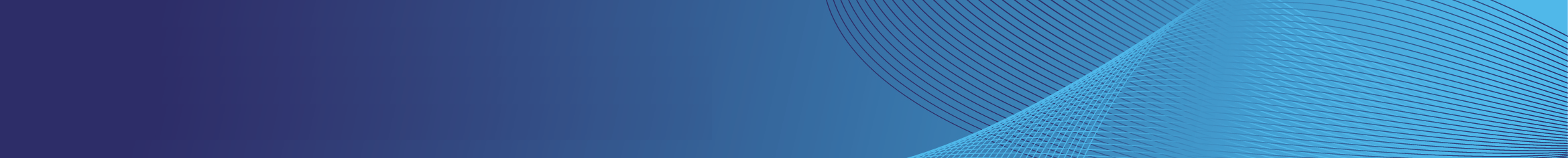 ВЫЗОВ ОПРЕДЕЛЕН
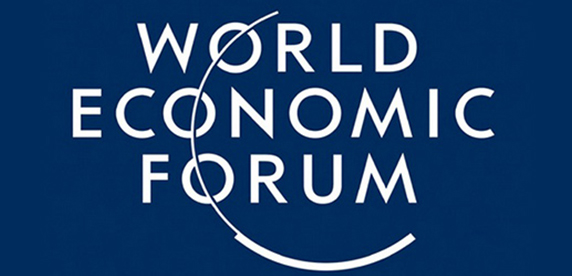 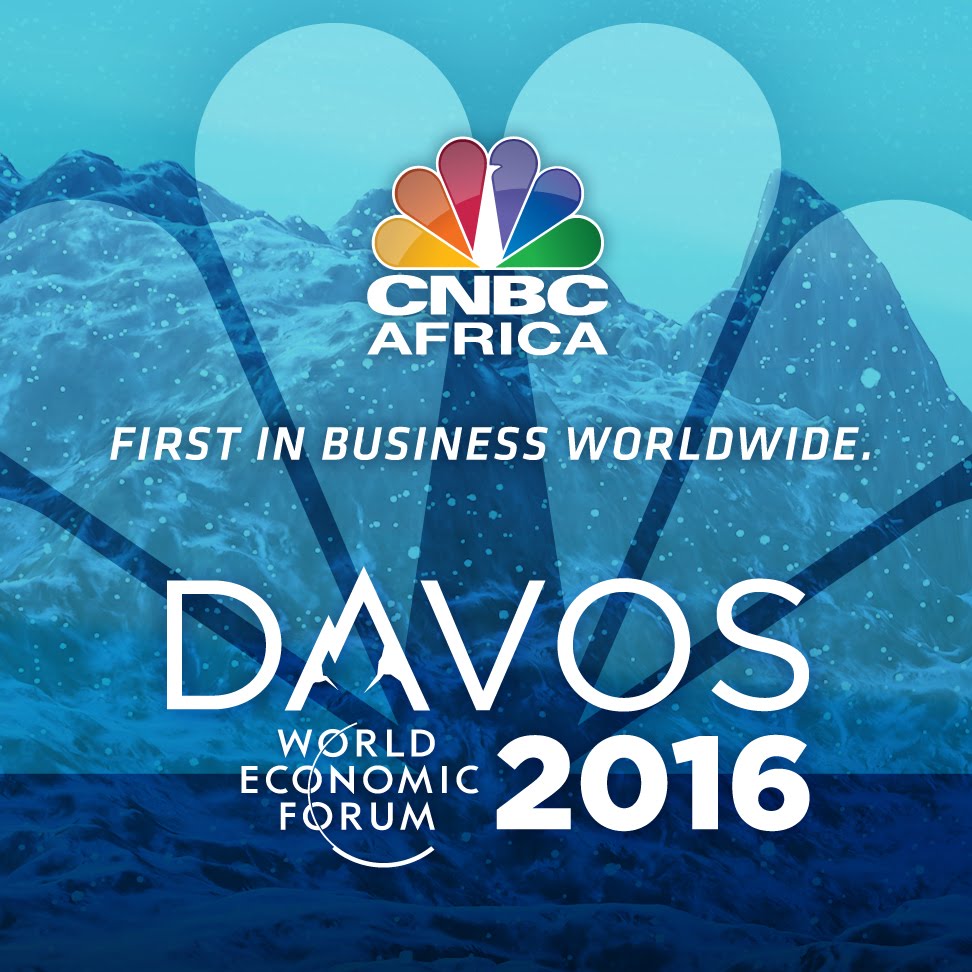 РАЗВИТИЕМ 
технологий,
мировой экономики,
инновационными процессами.
02
02
НОВЫЕ ОБРАЗОВАТЕЛЬНЫЕ РЕЗУЛЬТАТЫ
комплексное решение многоуровневых проблем,
критическое мышление,
клиентоориентированность, 
креативность, 
умение управлять людьми,
взаимодействие с людьми,
эмоциональный интеллект,
формирование собственного мнения и принятие решений,
умение вести переговоры,
гибкость ума.
Вызовы современности
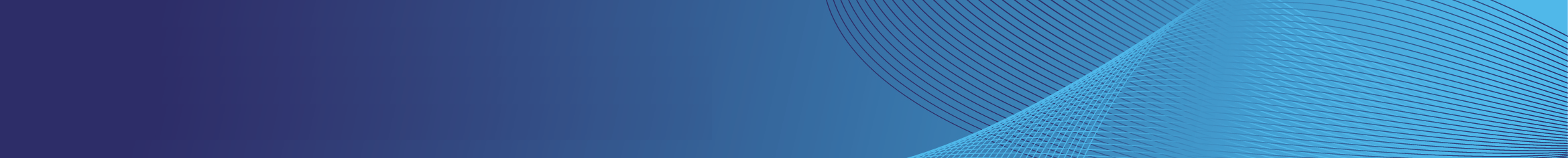 ВЫЗОВ ОПРЕДЕЛЕН
Федеральными государственными образовательными стандартами.
Проектом Стратегии социально-экономического развития Красноярского края до 2030 года.
01
НОВЫЕ ОБРАЗОВАТЕЛЬНЫЕ РЕЗУЛЬТАТЫ
метапредметные и личностные результаты,
креативность,
способность к самообучению,
ответственность,
свобода мышления,
высокая степень адаптивности.
Муниципальная стратегия развития образования
Повышение качества
физико-математического
 образования
Развитие языковой компетенции
Проекты ОУ
Новые форматы городских интеллектуальных мероприятий «Математический турнир», «Интеллект-марафон», 
«Большая восьмерка», «Мы - будущее региона!»
Новые направления во взаимодействии с ЛПИфСФУ, СибГТУ
Специализированные классы
Разработка муниципального мониторинга
Проблемы муниципалитета
Повышение физико-математического образования;
Развитие языковых компетенций;
Проблема освоения педагогами системно-деятельностного подхода;
Проблема построения системы оценки качества общего образования;
Проблема преемственности оп по уровням образования.
Кадровый потенциал
Цель:
обеспечение условий для качественного образования воспитанников и обучающихся и достижение положительной динамики результатов, значимых для городской системы образования.
Из Резолюция августовского педагогического совета
Провести мониторинг промежуточных результатов реализации муниципальной Стратегии развития образования.
Внедрить в практику муниципалитета независимую оценку качества образования всех уровней.
Обеспечить преемственное внедрение ФГОС на всех уровнях образования, в том числе для обучающихся с особыми образовательными потребностями. 
Обеспечить качественную образовательную деятельность муниципальных и краевых специализированных классов.
Разработать комплекс мер на муниципальном уровне и уровне ОУ по реализации Стратегии развития воспитания до 2025 года.
Организовать в 2016/2017 учебном году работу «открытой площадки» для лидеров школьного ученического самоуправления.
Активизировать деятельность ОУ по включению в программы дополнительного образовательного образования детей в возрасте от 5 до 18 лет до 91 %
Обеспечить условия для инклюзивного образования детей-инвалидов в 50% ОУ и ДОУ.
Городские метапредметные методические кафедры
Глоссарий
кафедра1. ж.1) Возвышение в виде помоста с высоким пюпитром для преподавателя, лектора, докладчика, проповедника.2) а) перен. Находящаяся в заведовании ученого самостоятельная область знания, научная дисциплина как предмет преподавания в высшем учебном заведении.б) Структурное подразделение, объединяющее преподавателей и научных сотрудников данной области знания или научной дисциплины.
Глоссарий
Метапредметный подход
Иноязычная приставка "мета ", синонимичная русским «за», «над» и придающая этим понятиям значение «всеобщее», «интегрирующее», «универсальное».
Метапредметные методические кафедры
Педагогические сообщества, объединенные по принципу общности  метапредметного образовательного пространства (единство темы, смежности предметов) для решения проблем муниципалитета в системе образования  и мотивации педагогов к самообразованию.
Задачи метапредметных методических кафедр
Изучение и анализ состояния учебно-воспитательного процесса;
Создание и разработка программ, проектов, направленных на решение проблемы по выбранной теме, проблеме.
Обеспечение профессионального, культурного, творческого роста педагогов;
Освоение нового содержания, технологий и методов педагогической деятельности;
Изучение прогрессивного педагогического опыта, его пропаганда и внедрение в практику работы школ города
Содержание и основные формы деятельности  метапредметной методической кафедры
Изучение нормативной и методической документации по проблемной теме;
Обобщение и распространение педагогического опыта по данной  теме;
Отбор содержания и составление рабочих программ, проектов по проблеме с учетом разновозрастных особенностей учащихся;
Обобщение и распространение передового опыта педагогов;
Организация работы по накоплению дидактического материала, его диссеминации;
Организация  и проведение открытых мероприятий в форме уроков, занятий, круглых столов, мастер-классов, внеклассных мероприятий и т. д.
Предполагаемые результаты
Обобщение педагогического опыта педагогов по темам – аналитическая справка, статья, методические рекомендации, создание инструмента мониторинга и т.д. ;
Создание и реализация программы, проекта по теме, в том числе сетевого;
Создание банка дидактических материалов по проблеме;
….
Документация ММК
Положение о метапредметной методической кафедре;
Приказ об открытии метапредметной методической кафедры ;
План работы на текущий учебный год;
Протоколы заседаний метапредметной методической кафедры;
Аналитические материалы (методический продукт)
Работа в группах
Тема. Что хотим достичь? Анализируем ресурсы и ситуацию, ищем способы , как это достичь.
Какой ресурс нам необходим?
 Что станет результатом нашей деятельности.
Примерные темы
Изучение и апробация  образовательных технологий в специализированных классах образовательных организаций;
Разработка модели индивидуального плана и индивидуальных образовательных программ как  необходимое условие развития школьника;
Эффективные   формы организации учебного процесса в рамках ФГОС ООО;
 Формы сопровождения школьников  с ОВЗ в формате требований ФГОС;
Осуществление мониторинговых исследований и диагностики успешности образования;
 Формы организация урочной и неурочной деятельности с точки зрения системно-деятельностного подхода.
Цели должны быть конкретными, реалистичными и поддаваться количественному измерению.
Уильям Дайер,